Ура! наступило лето!
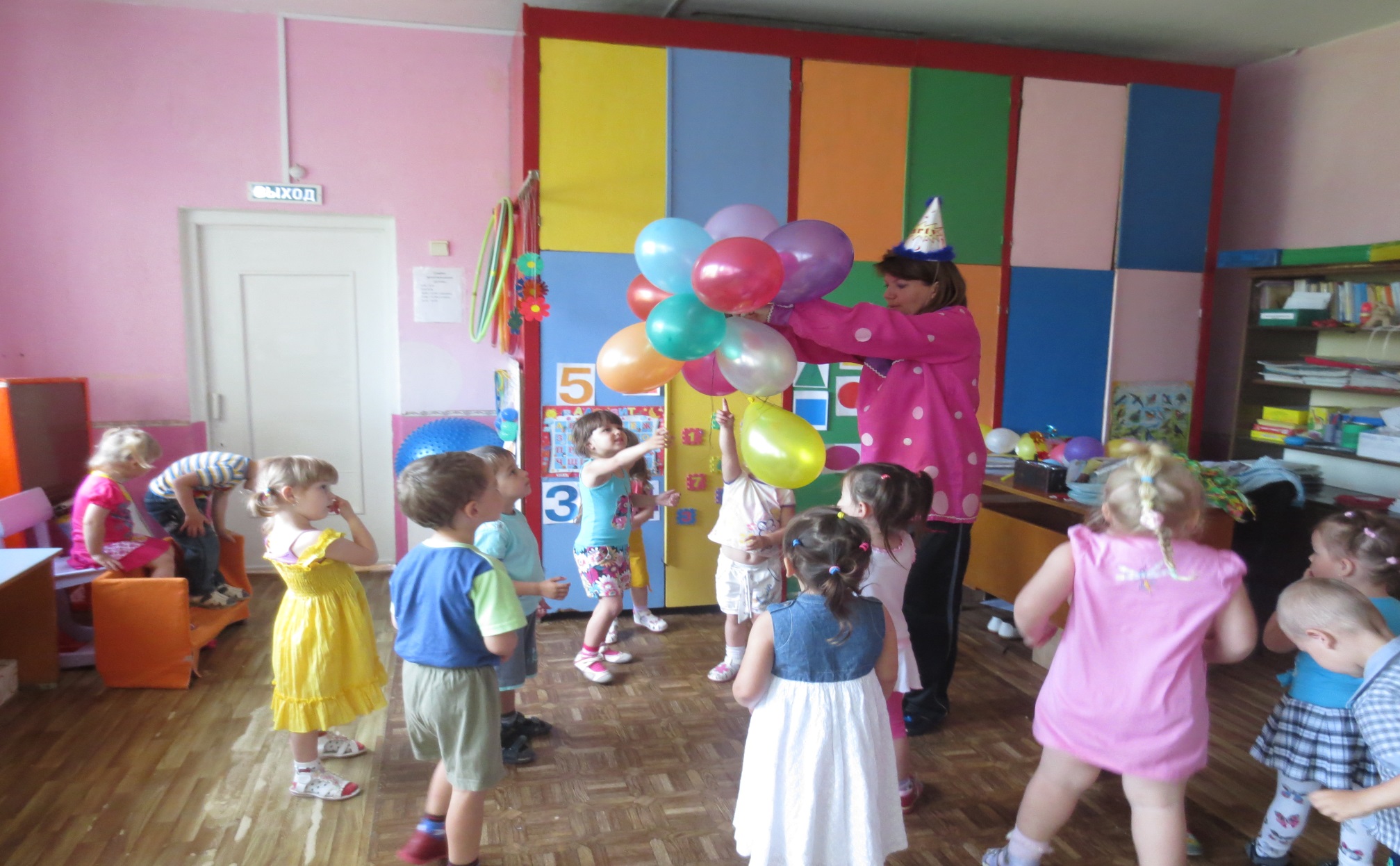 будем петь мы и плясать, лето весело встречать.
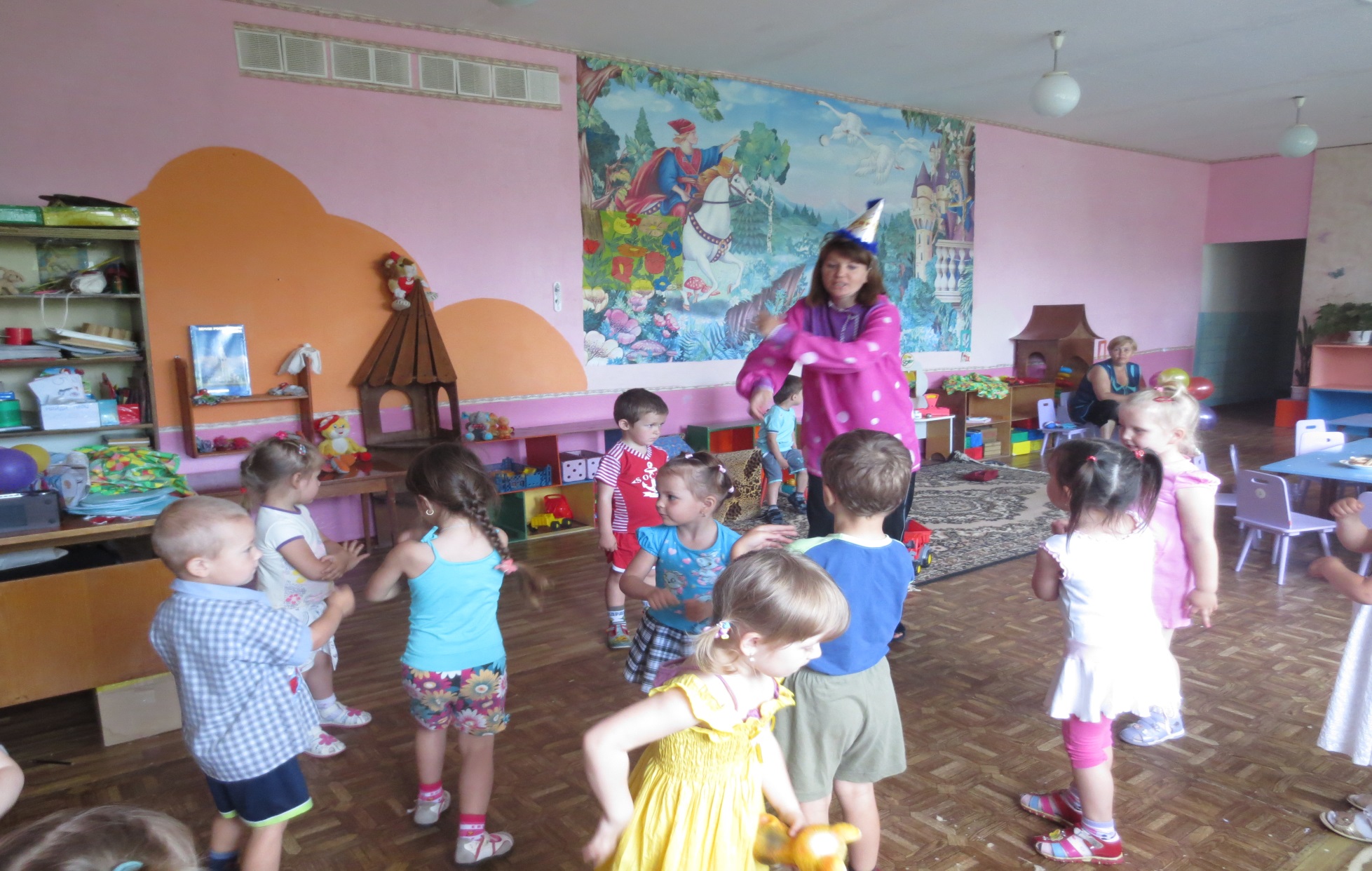 Сколько солнца! Сколько света!Сколько зелени кругом!
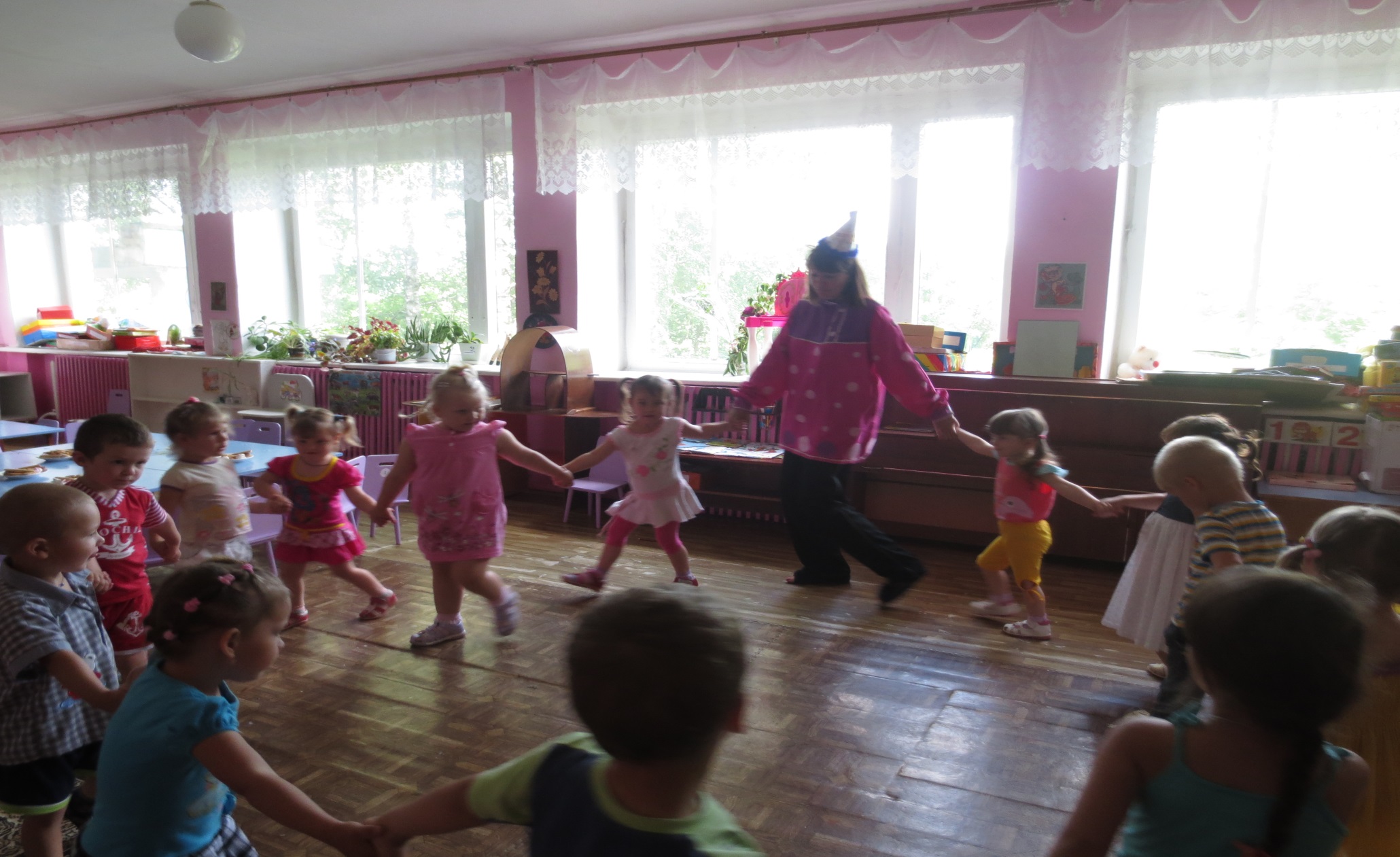 Что же это? Это ЛЕТОНаконец спешит к нам в дом.
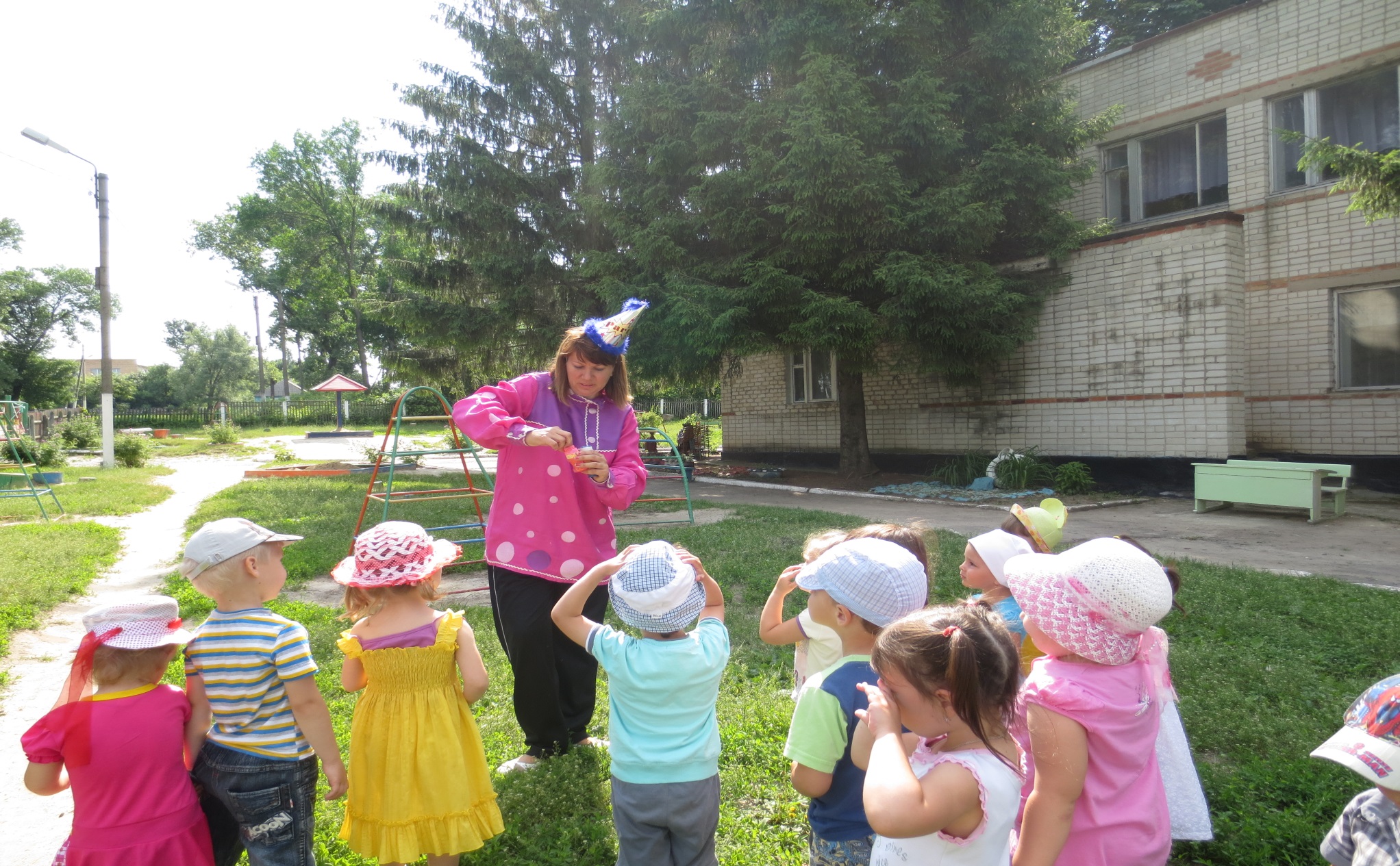 Сколько солнца! Сколько света!Как прекрасен летний зной!
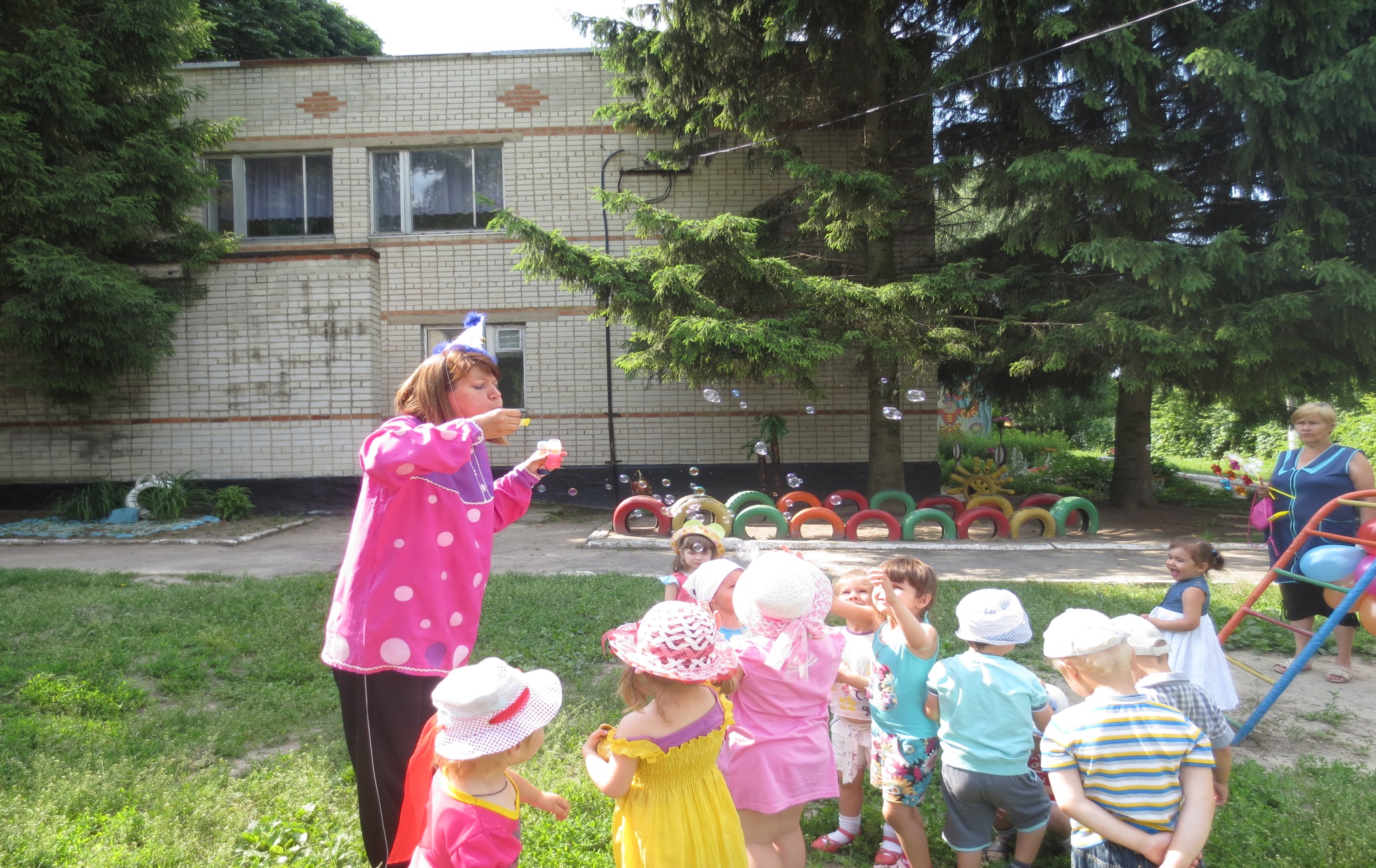 Вот бы сделать так, что летоБыло целый год со мной!
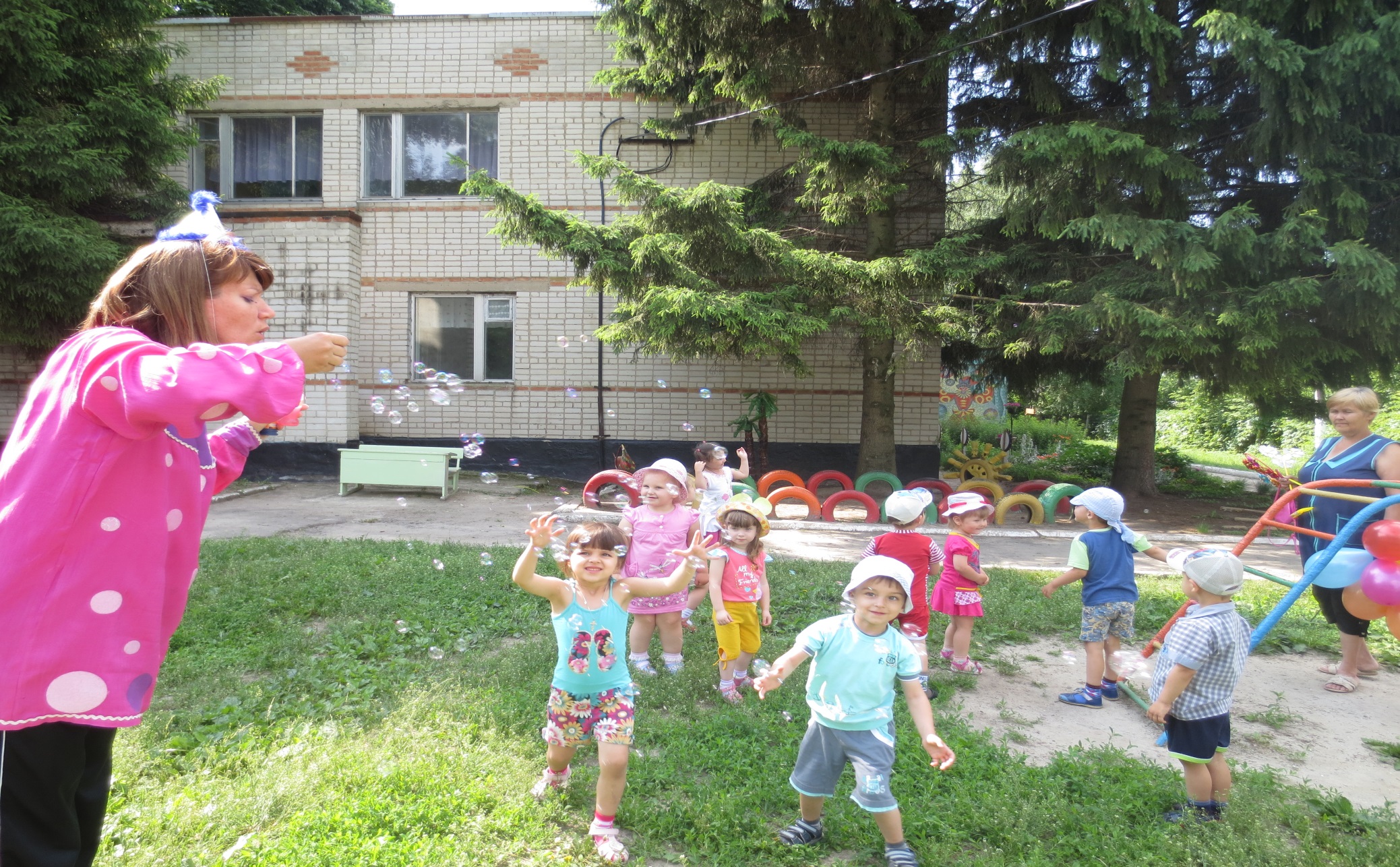 Будем мы в шары играть, будем лето мы встречать.
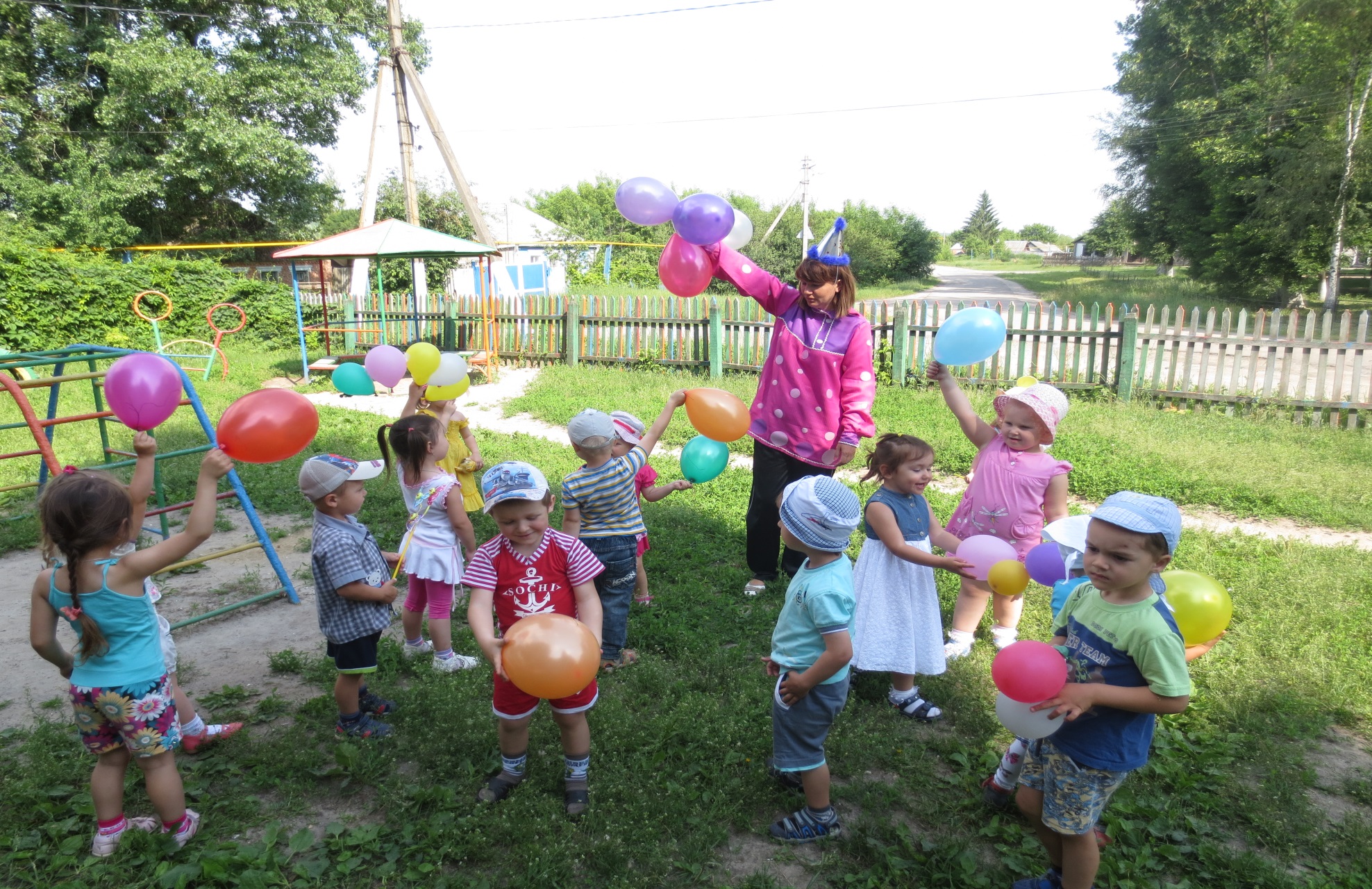 Тут кузнечик усы Чистит ради красы,И кряхтит муравей За работой своей.
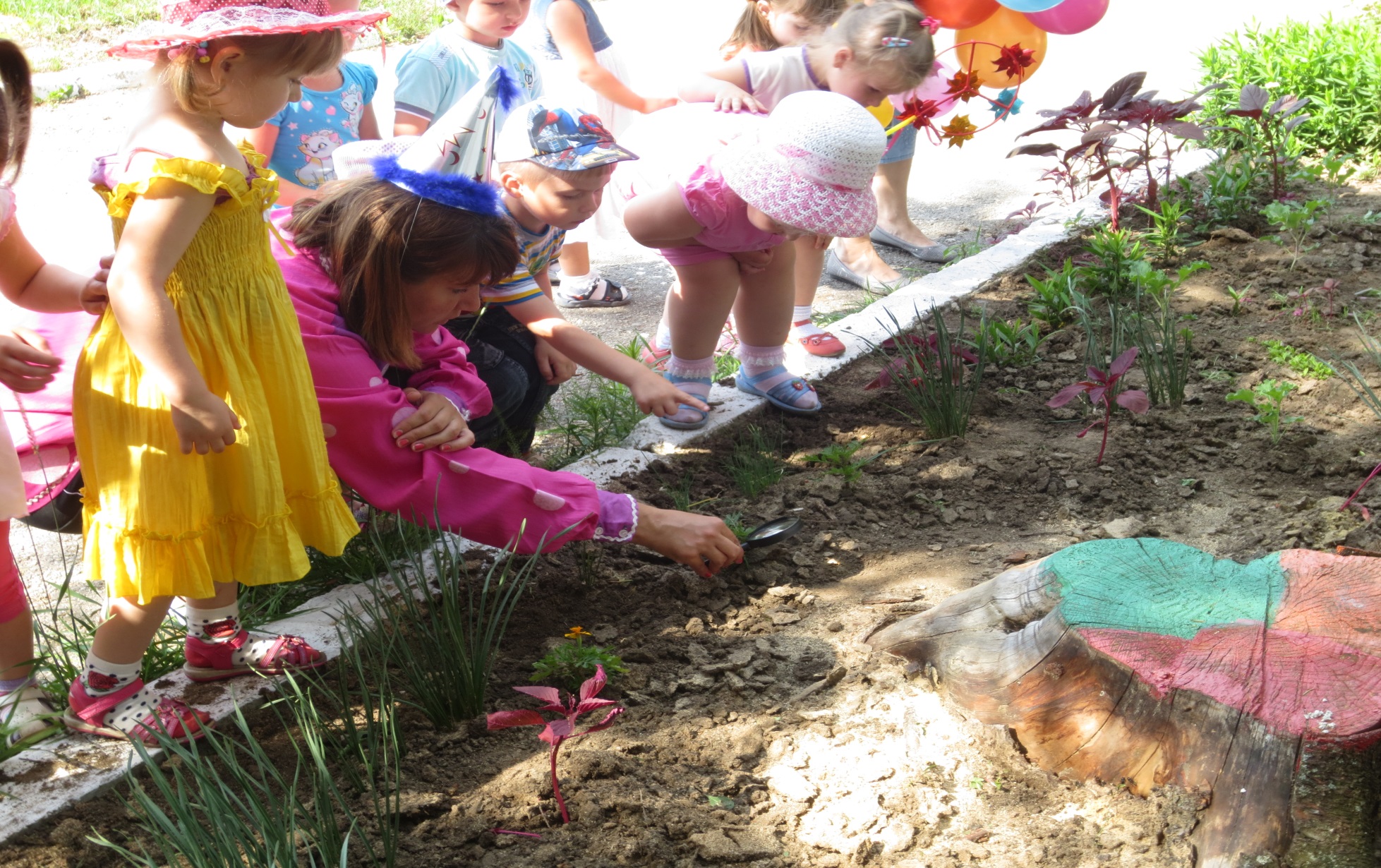 Шмель мохнатый гудит И сердито глядит,Где цветок посочней, Где медок по вкусней.
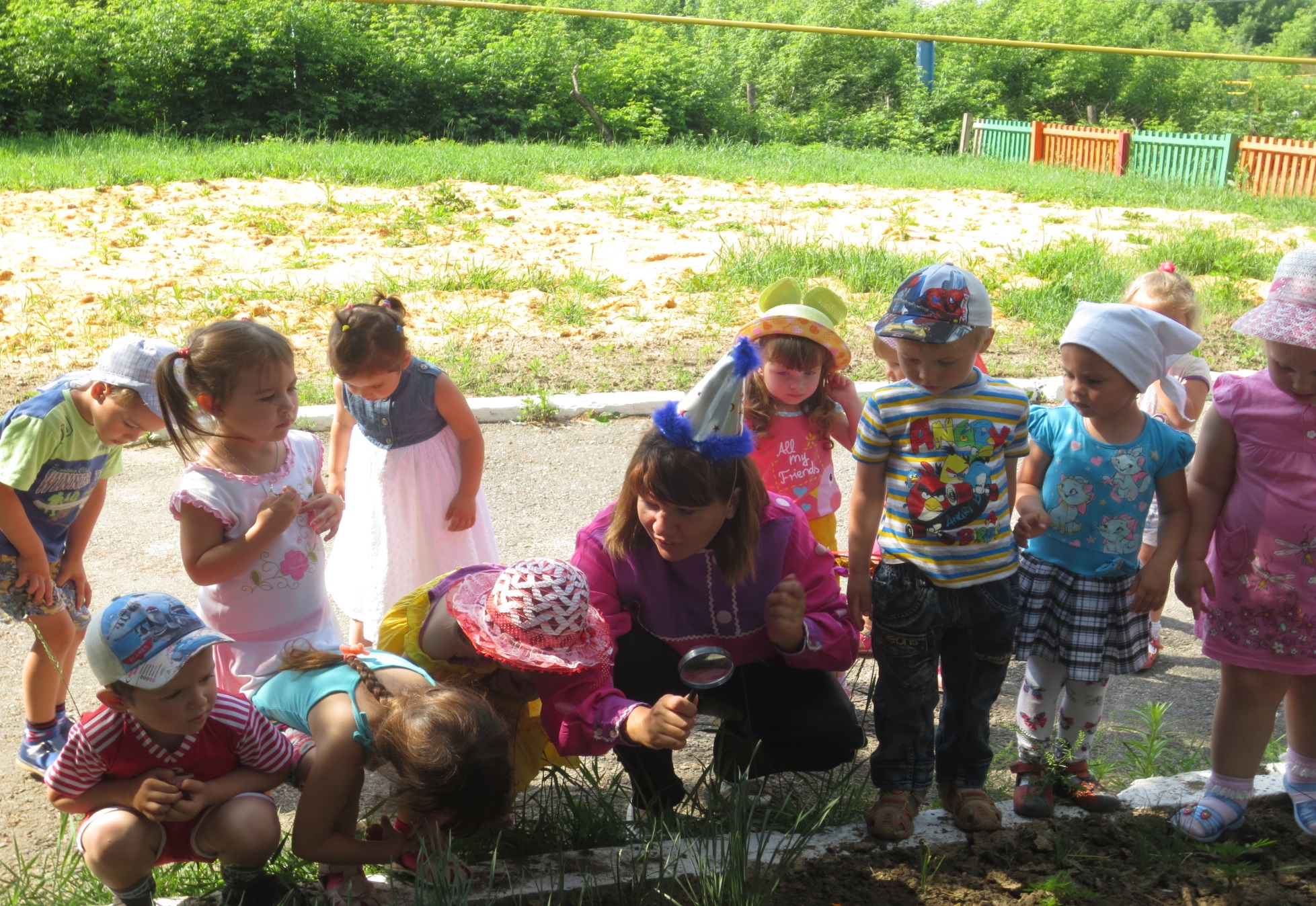 Лето — это солнца луч, Тёплый дождик из-под туч,Лето — яркие цветы Необычной красоты,
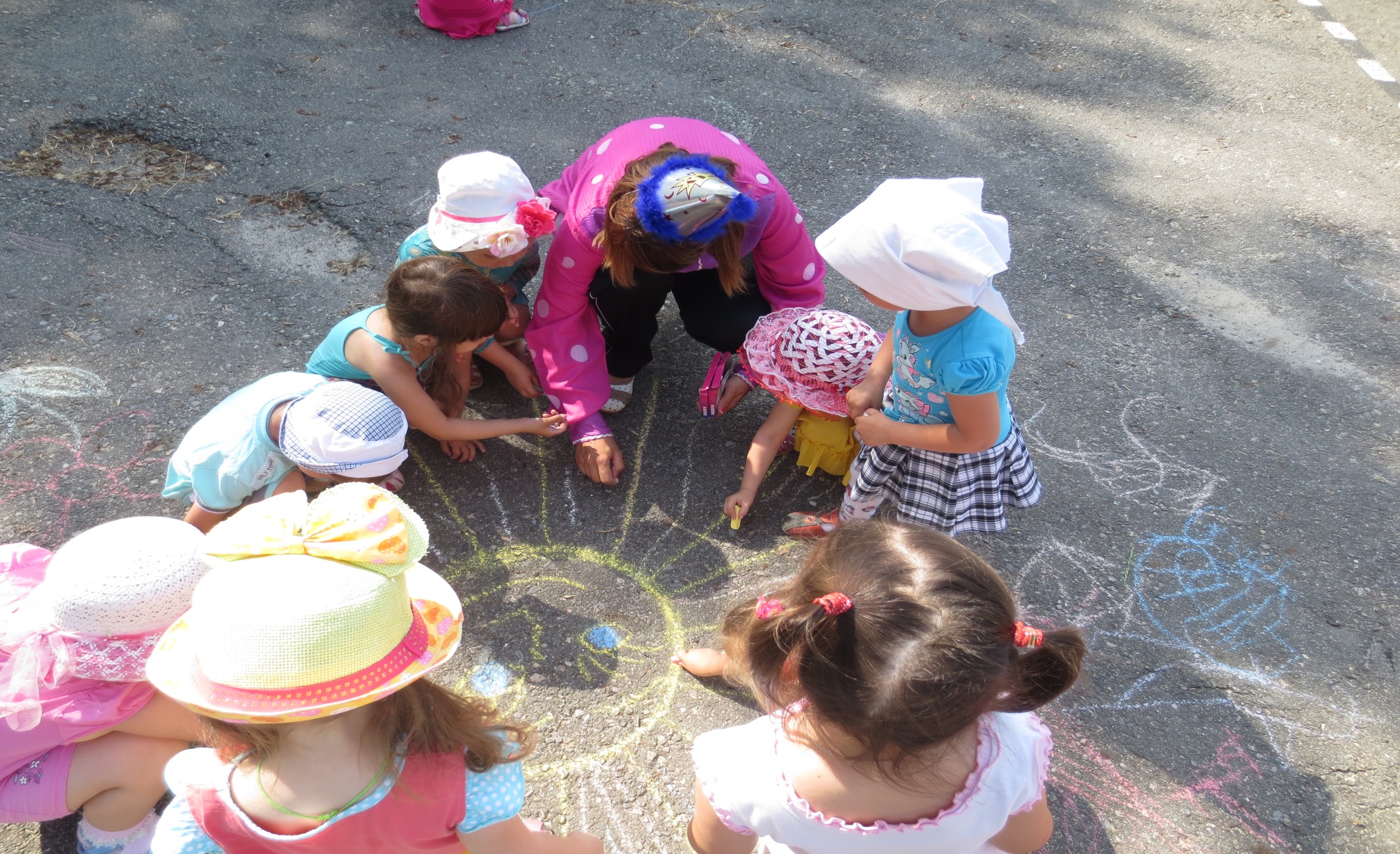 Лето — тёплая река, Стайкой в небе облака.Лето! лето к нам идёт! Всё ликует и поёт.
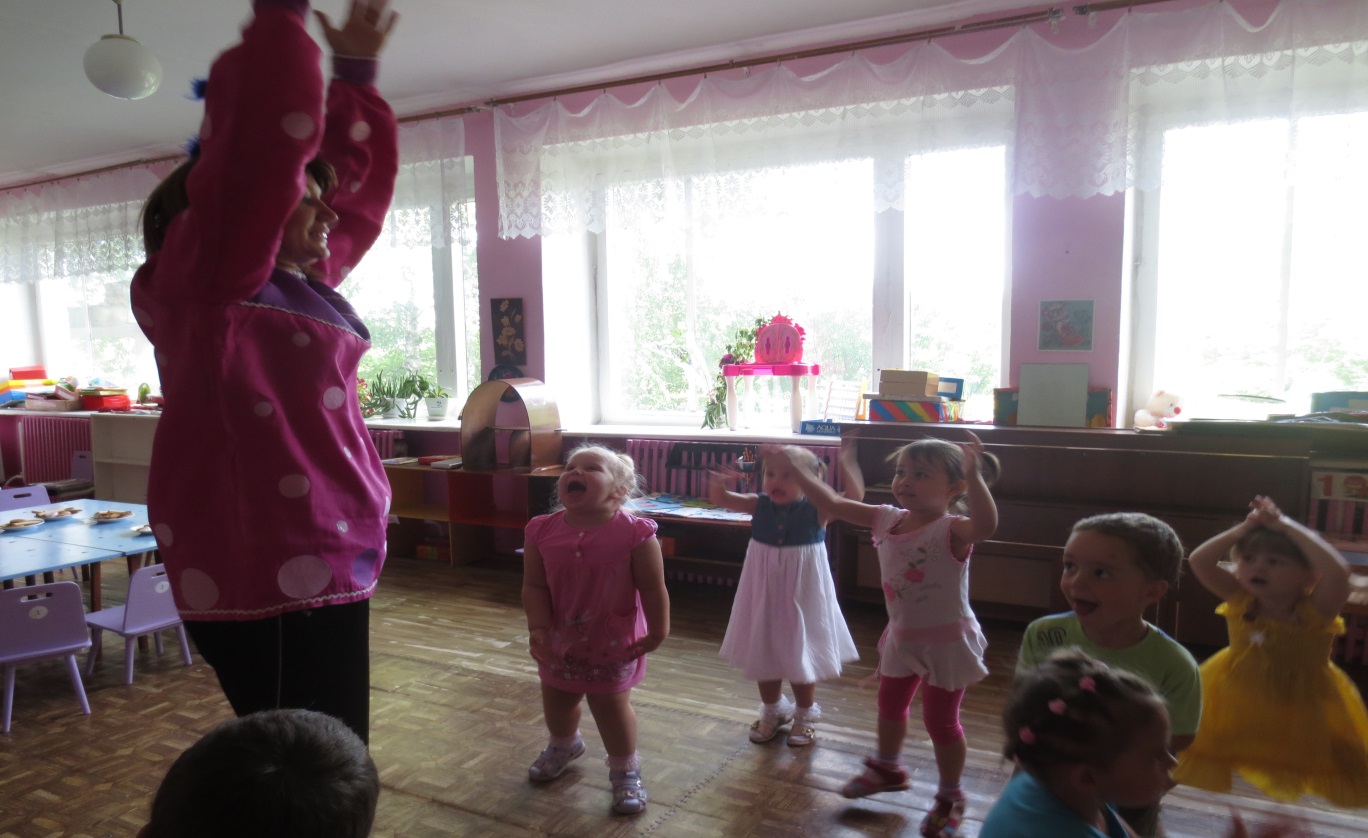 Презентацию подготовила воспитатель: Нестеренко Ирина Евгеньевна